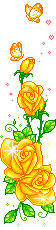 GIÁO ÁN
                                           Lĩnh vực phát triển nhận thức
                                           Chủ đề: Bản thân
                                           Tên hoạt động: Khám phá đôi mắt
                                           Lứa tuổi: 4 – 5 tuổi
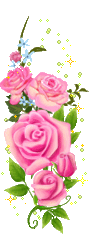 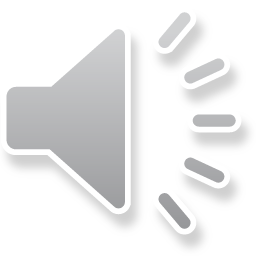 Đôi mắt
Lông mi
Lòng đen
Lòng trắng
Bệnh về mắt
Nguyên nhân
Cách bảo vệ mắt